Urban-Rural Cost Allocation Options
Kai Monast
ITRE Public Transportation Group
kcmonast@ncsu.edu
(919) 515-8768
1
Overview
Purpose: Intentionally develop urban-rural cost allocation plans that meet the needs of each transit provider
Why? FTA requires that transit systems develop a reasonable and consistent methodology based on service being delivered
2
Ramifications
Urban/Rural split methodology informs NTD reporting
NTD reporting informs funding
Rural service increases State allocation
Large Urban service increases MPO allocation
Funding sources determine how you manage your system
3
Relationship to Cost Allocation Model
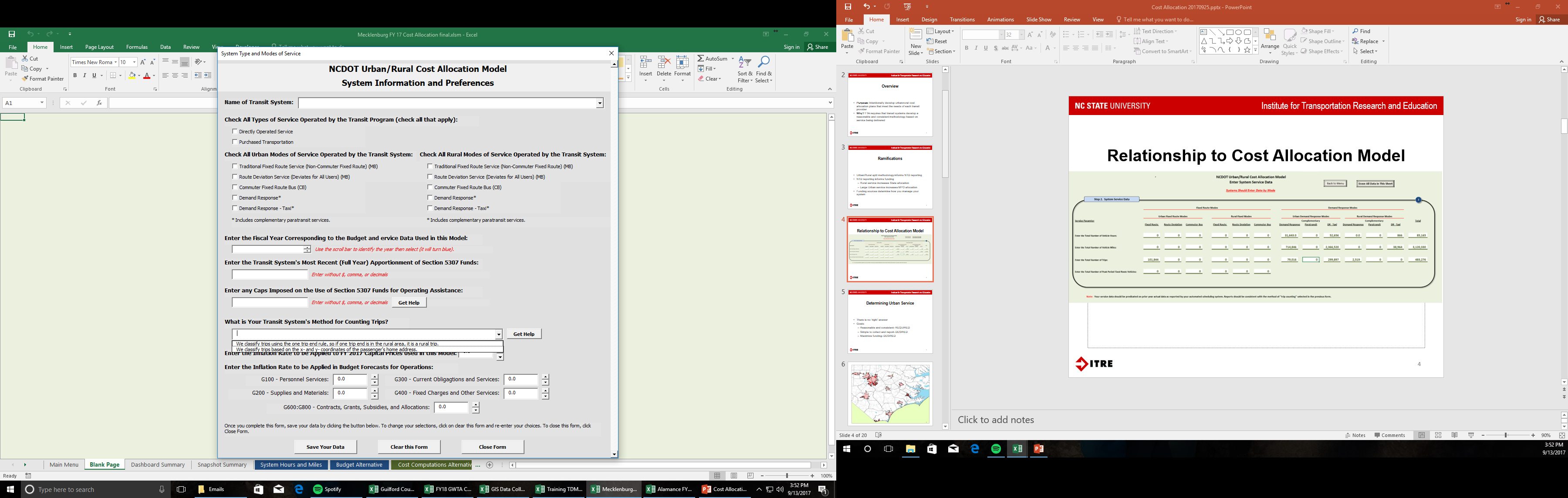 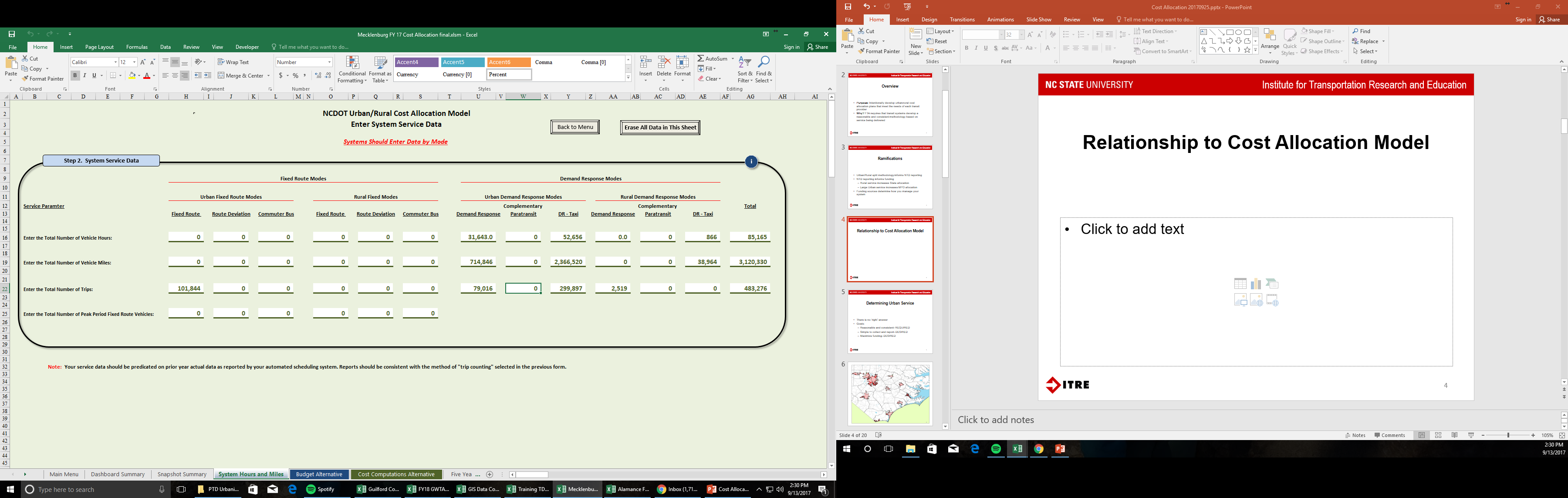 4
Determining Urban Service
There is no ‘right’ answer
Goals:
Reasonable and consistent- REQUIRED
Simple to collect and report- DESIRED
Maximize funding- DESIRED
5
6
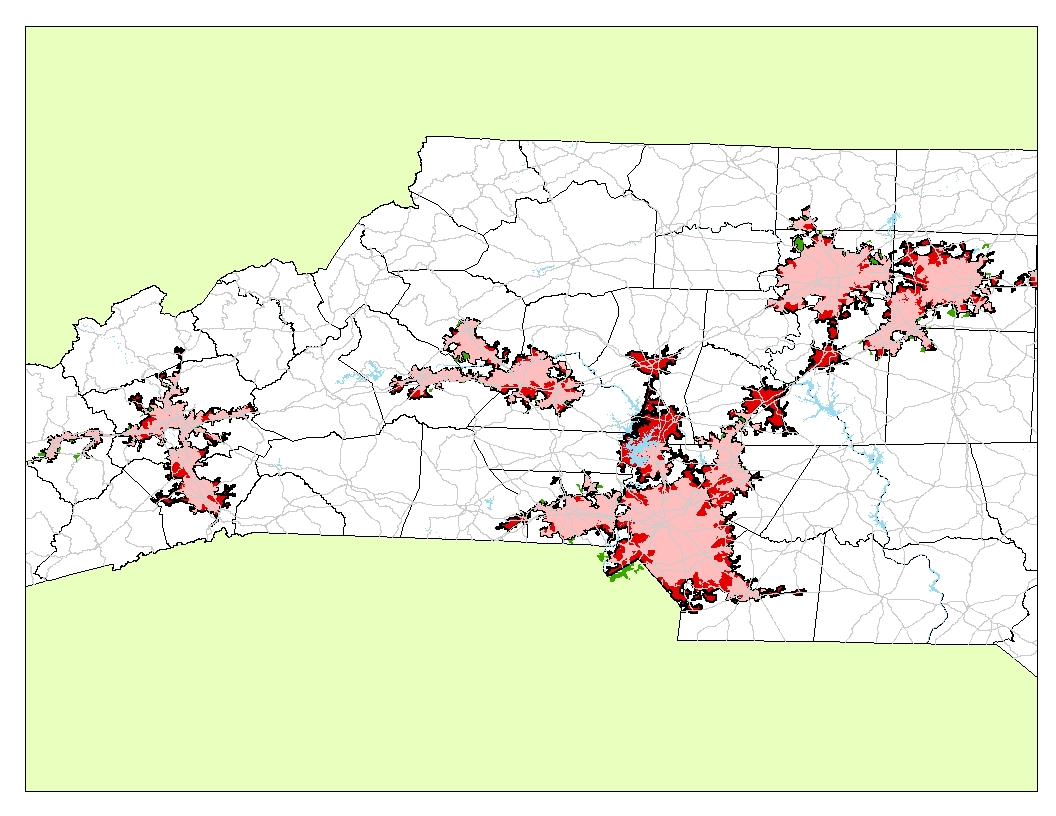 7
Options
Trip Ends
One trip end in rural area = rural trip
Customer Home
Customer home in rural area = rural trip
Urban and rural routes, regardless of who rides or where
Proportionalize routes based on distance or time inside the rural area
8
Trip Ends
One end in the rural area = rural
1 rural, 1 urban trip
Rural Area
Home
Urban Area
Rural Pickup
Urban Pickup
Rural Dropoff
Doctor
Urban Dropoff
Route
Pharmacy
9
Customer Home
Trips are coded based on whether the home is rural or urban
2 rural trips
Rural Area
Home
Urban Area
Rural Pickup
Rural Dropoff
Doctor
Route
Pharmacy
10
Urban and Rural Routes
Which group is the primary target of the service?
2 rural, 3 urban trips
Rural Area
Urban Area
Rural Pickup
Incidental
Urban Pickup
Rural Dropoff
Urban Dropoff
Rural Route
Urban Route
Incidental
11
Proportionalize Routes
Split time or miles for each route
2 rural, 3 urban trips
Rural Area
Urban Area
Rural Pickup
Incidental
Urban Pickup
Rural Dropoff
Urban Dropoff
Rural Route
Urban Route
Incidental
12
Mode Splits
The methods may differ if modes have different characteristics
2 rural, 3 urban trips
DR based on customer home
FR based on route
DR Route
FR Route
13
Multiple Urban Areas
No choice if the service is contained within one urban area
UA 1 = 2 trips
UA 2 = 2 trips
14
Multiple Urban Areas
All options are available
?
15
Options Summary
Trip Ends- One trip end in rural area = rural trip
Requires coding by trip origin/destination
Easy with GIS-based routing software
Favors urban service over customer home method
Customer Home- Customer home in rural area = rural trip
Requires coding by customer home
Easy with any software
Favors rural service over trip ends method
Urban and rural routes, regardless of who rides or where
Requires coding by route and consistent routes
Software may not handle this directly
Favors? Depends on route structure
Proportionalize routes based on distance or time inside the rural area
Difficult
Requires post-processing of GPS data
Favors? Depends on route structure
16
How to Choose
Large Urban miles result in MPO 5307 funding
Worth 10x more than rural miles
Will you get the money from the MPO?
Even if you receive less than what you ‘earn’, is it greater than 10%?
Administrative budget impacts
Small Urban miles result in zero additional 5307 GA funding
Rural miles result in State 5311 funding
Must be careful where 5311 subsidies are applied
17
Thought Exercise
70% urban, 30% rural vs. 30% urban, 70% rural
Relationship with the MPO
Full apportionment of 5311 funds, but 5311 administrative budget should only cover rural portion of administrative expenses
How will the remainder must be covered?
Impacts on operating subsidy
18
Take-Aways
Reasonable and consistent- cannot change often
Based on actual service being delivered
Lots of flexibility
The results matter
There is not one solution that is best for everyone
19
Discussion Questions
What is your strategy?
How are you compiling the data?
How are you managing the changes in administrative and operating funding?
20